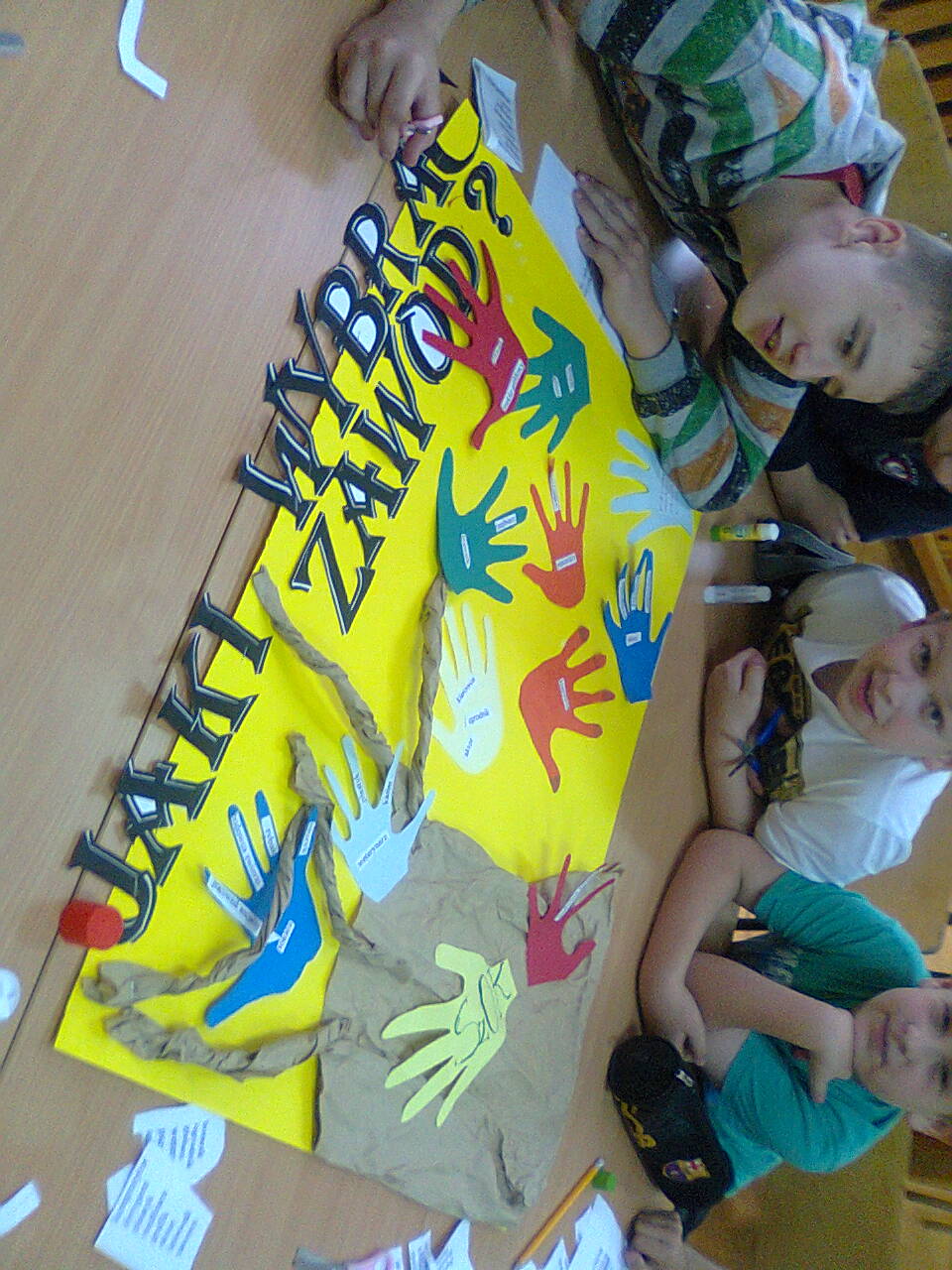 Zmiany w kształceniu zawodowym 
i doradztwie  zawodowym


Jolanta Kruś
Nowa struktura szkolnictwa zawodowego
Od 1 września 2017 r. w systemie oświaty kształcenie w zawodach
prowadzić będą następujące szkoły prowadzące kształcenie zawodowe:
4-letnie technikum dla młodzieży,
3-letnia branżowa szkoła I stopnia dla młodzieży (w miejsce  dotychczasowej zasadniczej szkoły zawodowej),
szkoła policealna.

Od 1 września 2019 r. rozpocznie kształcenie 5-letnie technikum dla  młodzieży

Od 1 września 2020 r. rozpocznie działalność branżowa szkoła II  stopnia, przeznaczona dla absolwentów branżowej szkoły I stopnia
4
Uwaga!
W roku szkolnym 2019/2020 równolegle realizowane będzie  kształcenie dla:

absolwentów ostatniego rocznika gimnazjum –
w 4-letnim technikum i 3-letnim liceum ogólnokształcącym

pierwszego rocznika absolwentów Szkoły Podstawowej
w 5-letnim technikum i 4-letnim liceum ogólnokształcącym
5
Branżowa szkoła I stopnia
ZASTĘPUJE OBECNĄ ZASADNICZA SZKOŁĘ ZAWODOWĄ
Trwa 3 lata
Ograniczenie liczby kwalifikacji do jednej
7
Branżowa szkoła i stopnia  i co dalej…?
Branżowa  szkoła I  stopnia
BRANŻOWA  SZKOŁA II STOPNIA
- 2 lata
(jeśli istnieje możliwość  podwyższania  kwalifikacji w zawodzie)
KWALIFIKACYJ-NY  KURS ZAWODOWY
(liczony wg godzin  a nie lat)
LICEUM  OGÓLNOKSZTAŁ-
CĄCE DLA  DOROSŁYCH
-4 lata (możliwość
kształcenia przez 3  lata)
RÓŻNE  KURSY,  SZKOLENIA
DYPLOM  TECHNIKA
KOLEJNY ZAWÓD
KOLEJNY ZAWÓD
MATURA
Branżowa szkoła II stopnia
- trwa 2 lata
Kształcenie w zakresie jednej kwalifikacji

„1.  Do  klasy  I	publicznej  branżowej	szkoły	II  stopnia,  przyjmuje	się  kandydatów, którzy:
posiadają świadectwo ukończenia branżowej szkoły I stopnia;
posiadają zaświadczenie o zawodzie nauczanym w branżowej szkole I  stopnia, w którym wyodrębniono kwalifikację wspólną dla zawodu  nauczanego w danej branżowej szkole II stopnia;
posiadają zaświadczenie lekarskie zawierające orzeczenie o braku  przeciwwskazań zdrowotnych do podjęcia praktycznej nauki zawodu,
2. Do klasy I publicznej branżowej szkoły II stopnia, przyjmuje się  kandydatów, którzy ukończyli szkołę branżową I stopnia w roku szkolnym  bezpośrednio poprzedzającym rok szkolny, na który ubiegają się o
przyjęcie do publicznej branżowej szkoły II stopnia.”
Ustawa „Prawo oświatowe” z dnia 14.12.2016 r.
9
Nabywanie kwalifikacji w branżowej szkole II stopnia
- TE  SAME  KWALIFIKACJE – DWIE   DROGI
2 SZKOŁY = ZAWÓD NA POZIOMIE TECHNIKA
1 SZKOŁA = ZAWÓD NA POZIOMIE TECHNIKA
TECHNIK ŻYWIENIA I USŁUG  GASTRONOMICZNYCH
Technikum – 4 lata (5 lat)
Branżowa szkoła  II stopnia
2 lata
Kwalifikacja:
Organizacja żywienia i  usług        gastronomicznych
Technik żywienia i usług gastronomicznych
KUCHARZ


Kwalifikacja:
Sporządzanie
potraw i napojów
Kwalifikacja:
Sporządzanie  potraw i
napojów
Kwalifikacja:
Organizacja żywienia i
usług  gastronomicznych
Branżowa szkoła I  stopnia (obecnie  ZSZ)
3 lata
Technikum - INNOWACYJNE KADRY INŻYNIERSKIE
matura podstawowa i rozszerzona
uzyskanie wykształcenia średniego
dyplom potwierdzający kwalifikacje zawodowe
wyodrębnione (maksymalnie) dwie kwalifikacje w zawodzie
możliwość kontynuacji nauki na wyższych uczelniach

Kształcenie w technikum powinno opierać się na współpracy z:
przedsiębiorstwami wyposażonymi w najnowsze technologie
uczelniami,	jednostkami  absolwenci		stanowili
badawczymi	i	naukowymi,	tak	aby
dla
fundament
kształcenia
inżynierów
nowoczesnej gospodarki
TECHNIKUM i co dalej…?
UCZELNIA  WYŻSZA
(WYMAGANA  MATURA)
RÓŻNE  KURSY,  SZKOLENIA
SZKOŁA  POLICEALNA  (NIE JEST  WYMAGANA  MATURA)
KWALIFIKACYJ-NY  KURS ZAWODOWY
PODWYŻSZANIE KWALIFIKACJI, NABYWANIE NOWYCH
Wykształcenie
16
LICEUM OGÓLNOKSZTAŁCĄCE
Nauka trwa 3 lata (od 2019 r. 4 lata).
Program nauczania realizowany jest w zakresie podstawowym  oraz rozszerzonym – w zależności od wybranego „profilu”.
Po ukończeniu szkoły absolwent uzyskuje wykształcenie
średnie ogólne, a po uzyskaniu pozytywnego wyniku egzaminu  maturalnego otrzymuje świadectwo dojrzałości uprawniające  do kontynuowania nauki w szkole wyższej.
Można także kontynuować naukę w szkole policealnej lub
„zdobyć” zawód na kwalifikacyjnych kursach zawodowych.
LICEUM OGÓLNOKSZTAŁCĄCE
i co dalej…?
UCZELNIA  WYŻSZA
(WYMAGANA  MATURA)
KWALIFIKACYJ-NY  KURS ZAWODOWY
RÓŻNE  KURSY,  SZKOLENIA
SZKOŁA  POLICEALNA  (NIE JEST  WYMAGANA  MATURA)
Szkoły dla dorosłych
Szkoły dla dorosłych –to szkoły, o których mowa w art. 18 ust. 1 pkt 1 i 2 lit.  a i f ustawy Prawo oświatowe, tj.:
ośmioletnia szkoła podstawowa oraz
szkoły ponadpodstawowe:
‒czteroletnie liceum ogólnokształcące
‒szkoła policealna dla osób posiadających wykształcenie średnie lub
wykształcenie średnie branżowe, w których stosuje się odrębną organizację
kształcenia i do których są przyjmowane osoby mające 18 lat, a także
kończące 18 lat w roku kalendarzowym, w którym są przyjmowane do  szkoły.
(Art. 4 pkt 29 ustawy Prawo oświatowe)
Struktura organizacyjna szkoły podstawowej dla dorosłych obejmuje klasy  VII i VIII.
1
9
(Art. 95 ustawy Prawo oświatowe)
Klasyfikacja zawodów szkolnictwa zawodowego
Klasyfikacja zawodów szkolnictwa zawodowego z  dnia 13 marca 2017 r. obowiązuje od 01 września  2017 r. we wszystkich typach szkół zawodowych
(„klasy pierwsze”)
22
Zmiany w nazwach dotychczasowych zawodów
30
Klasyfikacja zawodów szkolnictwa  zawodowego wprowadza nowe zawody
technik robót wykończeniowych w budownictwie (podbudowa montera  zabudowy i robót wykończeniowych w budownictwie)
magazynier-logistyk (podbudowa technika logistyka),
operator maszyn i urządzeń hutniczych
pracownik pomocniczy krawca,
pracownik pomocniczy mechanika,
pracownik pomocniczy ślusarza,
pracownik pomocniczy stolarza,
asystent fryzjera.
Zawody dla uczniów niepełnosprawnych z  upośledzeniem w stopniu lekkim
Podstawa programowa kształcenia w zawodach
Od 01 września 2017 r. obowiązuje
w szkołach zawodowych „nowa” podstawa  programowa kształcenia w zawodach
z dnia 31 marca 2017 r.
32
DORADZTWO ZAWODOWE
Zarówno w Ustawie o systemie oświaty z 1991 r., jak i
Ustawie Prawo oświatowe z 2016 r. na szkołę nakłada się  obowiązek przygotowywanie uczniów do wyboru
zawodu i kierunku kształcenia
38
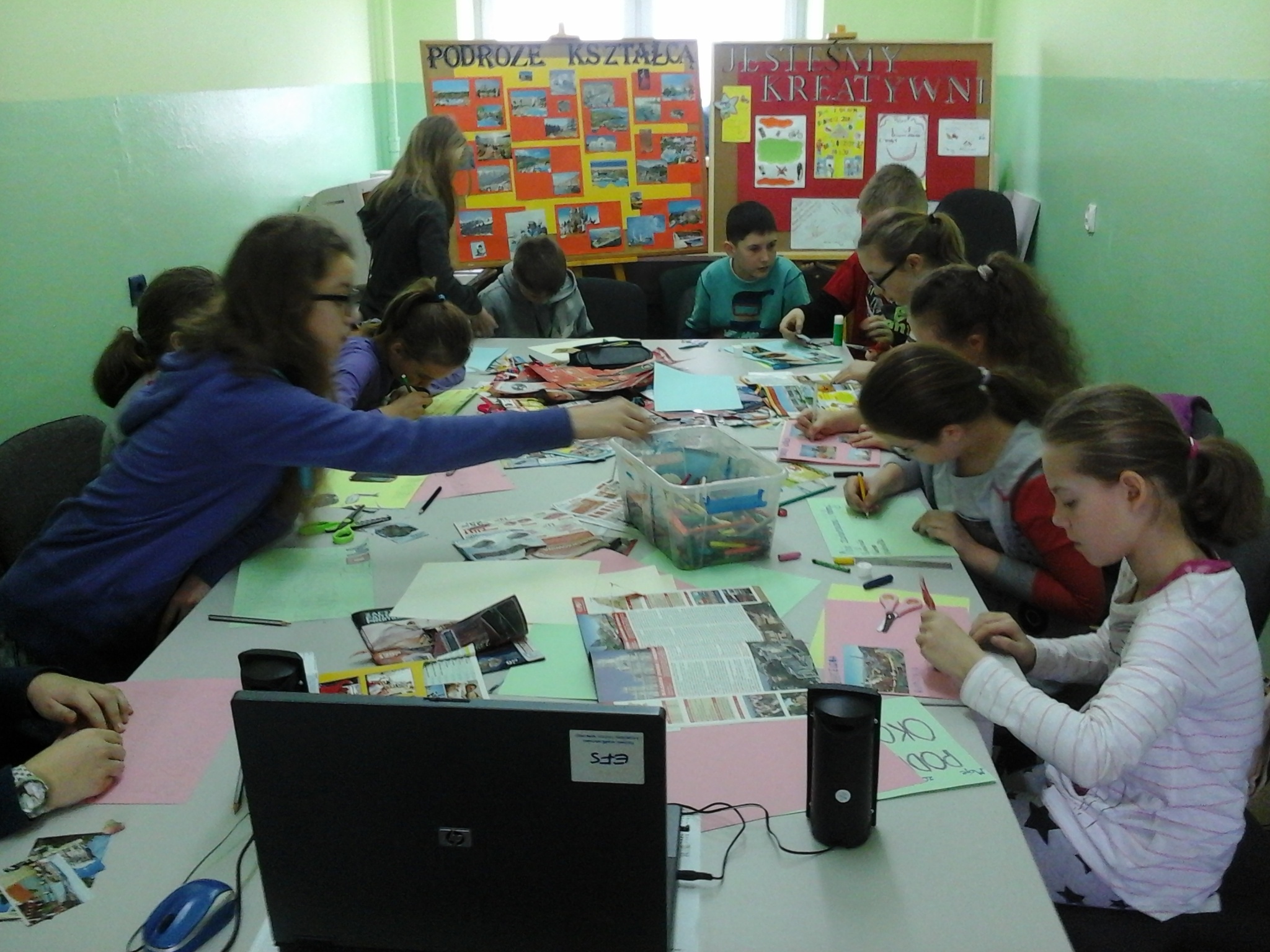 Doradca/lider koordynuje realizację
WSDZ
Wychowawca:
Nauczyciel przedmiotu:
prowadzi lekcje wychowawcze -
zawodoznawcze
rozwija zainteresowania
wspiera i angażuje rodziców, inne
rozwija zainteresowania
wplata treści zawodoznawcze  w treści przedmiotowe
inne
prowadzi konsultacje
realizuje zajęcia specjalistyczne
(szczególnie, gdy jest doradcą zawodowym)
wspiera rodziców, n-li
inne….
WYCIECZKI  ZAWODOZNAWCZE	FESTYNY  ZAWODOZNAWCZE	DRZWI OTWARTE
Obecnie tak być powinno…..
SPOTKANIA Z PRACODAWCAMI	UDZIAŁ  W TARGACH  EDUKACJI I PRACY	KONKURSY
RODZIC-DORADCA NIEPROFESJONALNY	INNE….
Bibliotekarz:
Pedagog, psycholog:
- prowadzi diagnozy,  zajęcia, konsultacje i inne
zarządza informacją
zarządza kącikiem zawodoznawczym
kontakty z pracodawcami, instytucjami,
inne
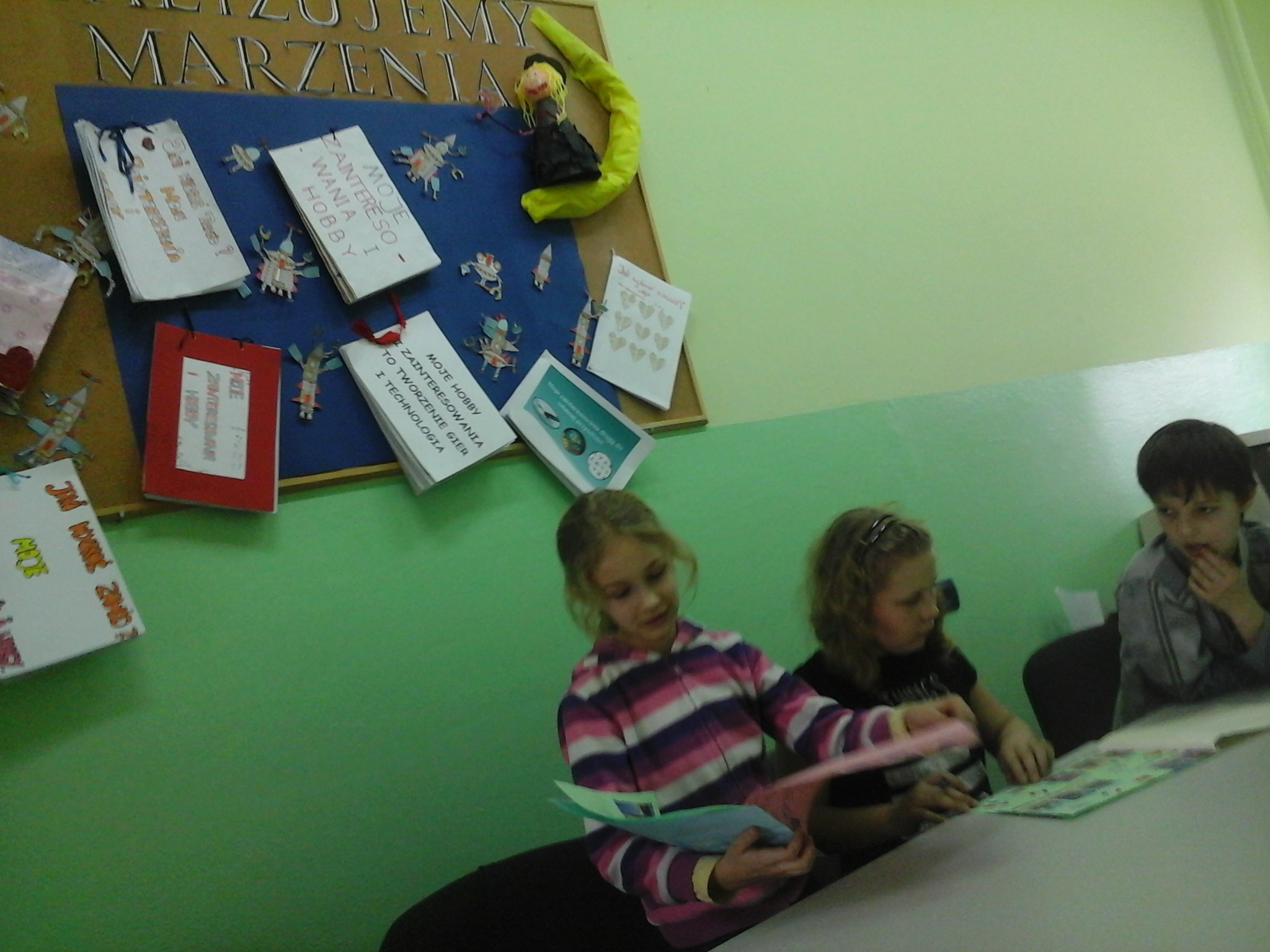 Rozporządzenie MEN z dnia 30 kwietnia 2013 w sprawie udzielania i organizacji pomocy
psychologiczno-pedagogicznej w publicznych przedszkolach, szkołach i placówkach
Doradztwo edukacyjno-zawodowe w  szkole realizują:

- nauczyciele,
- wychowawcy,
- pedagodzy, psycholodzy,
- specjaliści,
- doradcy zawodowi.

Organizator: dyrektor szkoły
Rozporządzenie MEN z dnia 30 kwietnia 2013 w sprawie udzielania i organizacji pomocy
psychologiczno-pedagogicznej w publicznych przedszkolach, szkołach i placówkach
Realizatorzy doradztwa obejmują  swoimi działaniami
uczniów i ich rodziców
Realizatorzy doradztwa
współpracują ze sobą
EFEKTYWNE DORADZTWO EDUKACYJNO-ZAWODOWE  DLA DZIECI, MŁODZIEŻY I DOROSŁYCH
T
SP
P
LO
SP
PS
BSII
BS I
4-6 kl.
1-3 kl.
7-8 kl.
Orientacja  zawodowa
Preorientacja  zawodowa
Doradztwo zawodowe
Dziękuję za uwagę Jolanta Kruś
6
1